3.6) Inequalities on graphs
Your turn
Worked example
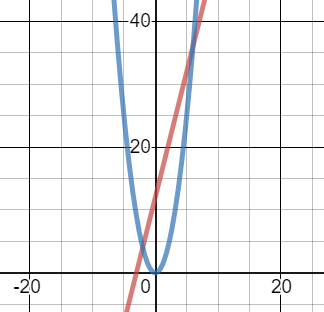 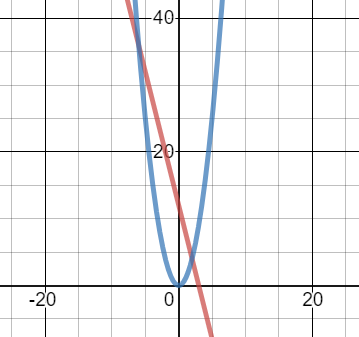